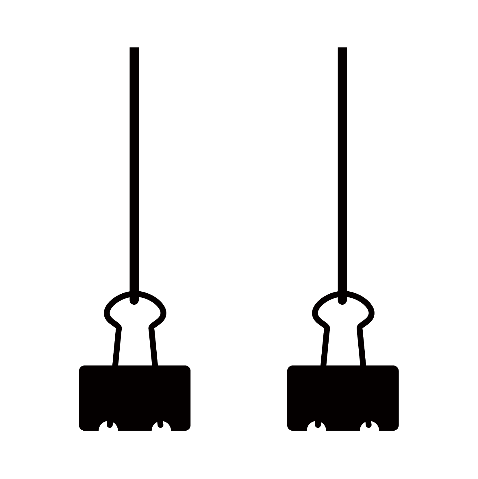 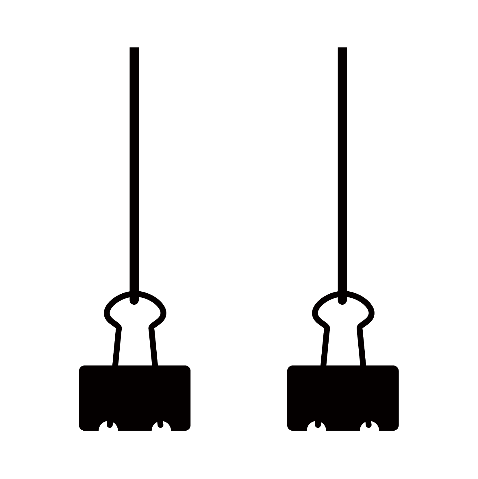 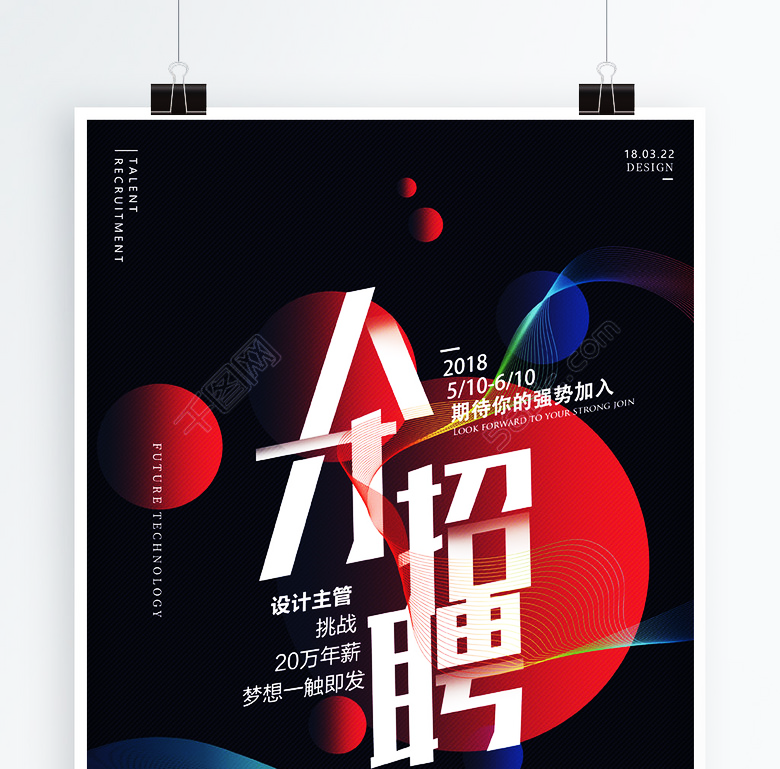 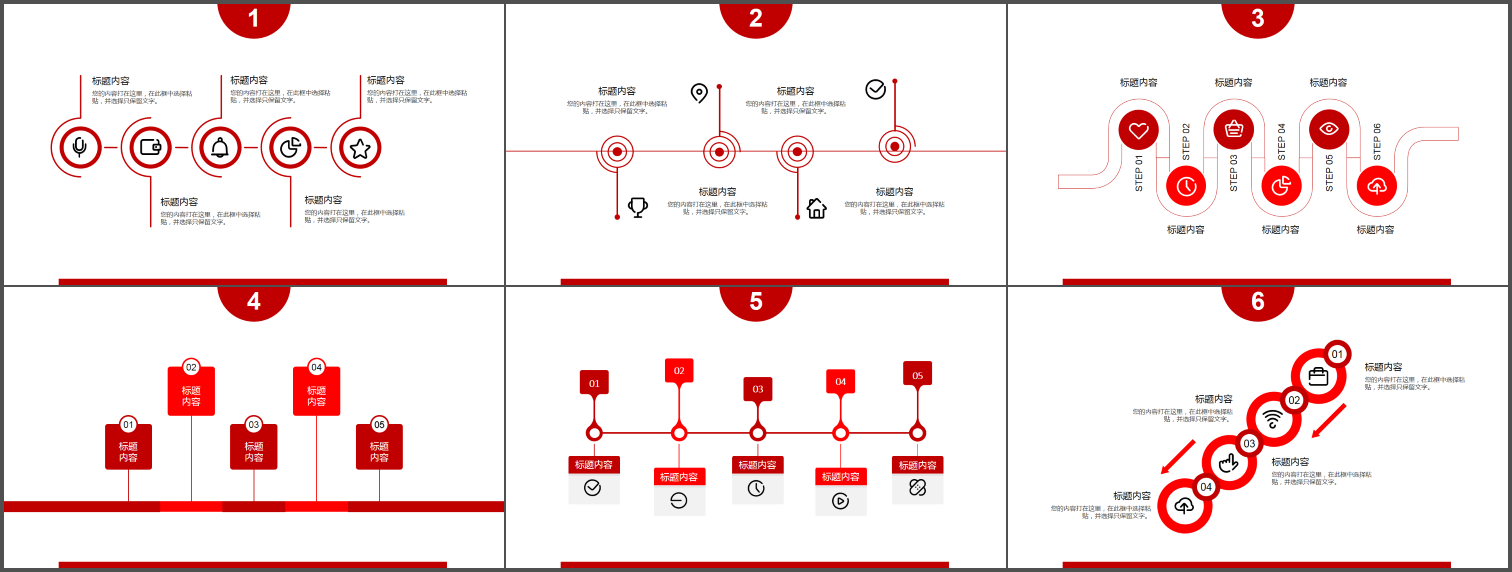 PPT图表-流程图
1
标题内容
标题内容
标题内容
标题内容
标题内容
您的内容打在这里，在此框中选择粘贴，并选择只保留文字。
您的内容打在这里，在此框中选择粘贴，并选择只保留文字。
您的内容打在这里，在此框中选择粘贴，并选择只保留文字。
您的内容打在这里，在此框中选择粘贴，并选择只保留文字。
您的内容打在这里，在此框中选择粘贴，并选择只保留文字。
2
标题内容
标题内容
标题内容
标题内容
您的内容打在这里，在此框中选择粘贴，并选择只保留文字。
您的内容打在这里，在此框中选择粘贴，并选择只保留文字。
您的内容打在这里，在此框中选择粘贴，并选择只保留文字。
您的内容打在这里，在此框中选择粘贴，并选择只保留文字。
3
标题内容
标题内容
标题内容
STEP 02
STEP 04
STEP 06
STEP 01
STEP 03
STEP 05
标题内容
标题内容
标题内容
4
02
04
标题内容
标题内容
01
03
05
标题内容
标题内容
标题内容
5
02
05
04
01
03
标题内容
标题内容
标题内容
标题内容
标题内容
6
标题内容
标题内容
标题内容
标题内容
01
您的内容打在这里，在此框中选择粘贴，并选择只保留文字。
您的内容打在这里，在此框中选择粘贴，并选择只保留文字。
您的内容打在这里，在此框中选择粘贴，并选择只保留文字。
您的内容打在这里，在此框中选择粘贴，并选择只保留文字。
02
03
04